∞ Tysk opstart  ∞  Cirkel00pp.pptx  ∞  cirkel00.pdf  ∞
Oplæg 00 + cirkelopgave 00
Kongruens 
Hvilken ”person” er sætningen i ?
Grundled og udsagnsled skal passe sammen.
www.trine-evald.dk
∞ Tysk opstart  ∞  Cirkel00pp.pptx  ∞  cirkel00.pdf  ∞
Hjælp nederst på  grammatikarket
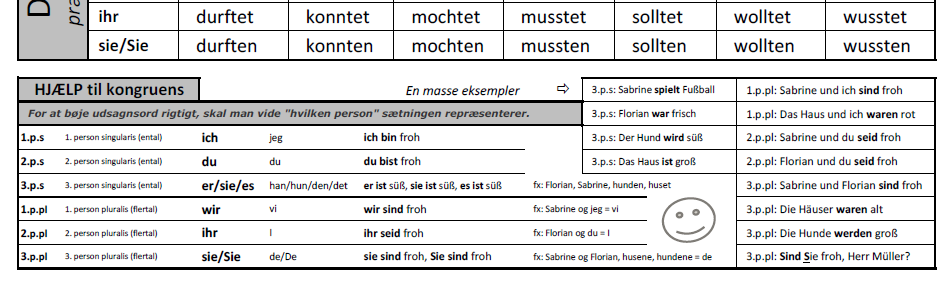 www.trine-evald.dk
∞ Tysk opstart  ∞  Cirkel00pp.pptx  ∞  cirkel00.pdf  ∞
ich	bin
	du	bist
er/sie/es    ist
	wir	sind
	ihr	seid
	sie/Sie	sind
singularis
pluralis
www.trine-evald.dk
∞ Tysk opstart  ∞  Cirkel00pp.pptx  ∞  cirkel00.pdf  ∞
ich	bin
	du	bist
er/sie/es    ist
	wir	sind
	ihr	seid
	sie/Sie	sind
1. person singularis
1. person pluralis
www.trine-evald.dk
∞ Tysk opstart  ∞  Cirkel00pp.pptx  ∞  cirkel00.pdf  ∞
ich	bin
	du	bist
er/sie/es    ist
	wir	sind
	ihr	seid
	sie/Sie	sind
?. person singularis
?. person pluralis
www.trine-evald.dk
∞ Tysk opstart  ∞  Cirkel00pp.pptx  ∞  cirkel00.pdf  ∞
ich	bin
	du	bist
er/sie/es    ist
	wir	sind
	ihr	seid
	sie/Sie	sind
?. person singularis
?. person pluralis
www.trine-evald.dk
∞ Tysk opstart  ∞  Cirkel00pp.pptx  ∞  cirkel00.pdf  ∞
ich	war
	du	warst
er/sie/es    war
	wir	waren
	ihr	wart
	sie/Sie	waren
www.trine-evald.dk
∞ Tysk opstart  ∞  Cirkel00pp.pptx  ∞  cirkel00.pdf  ∞
Hvilken person står sætningen i?
Jeg er altid glad.
første person singularis (1.p.s)
anden person singularis (2.p.s)
tredje person singularis (3.p.s)
første person pluralis (1.p.pl)
anden person pluralis (2.p.pl)
tredje person pluralis (3.p.pl)
www.trine-evald.dk
∞ Tysk opstart  ∞  Cirkel00pp.pptx  ∞  cirkel00.pdf  ∞
Hvilken person står sætningen i?
Du bliver ofte sur.
første person singularis (1.p.s)
anden person singularis (2.p.s)
tredje person singularis (3.p.s)
første person pluralis (1.p.pl)
anden person pluralis (2.p.pl)
tredje person pluralis (3.p.pl)
www.trine-evald.dk
∞ Tysk opstart  ∞  Cirkel00pp.pptx  ∞  cirkel00.pdf  ∞
Hvilken person står sætningen i?
Han var min ven.
første person singularis (1.p.s)
anden person singularis (2.p.s)
tredje person singularis (3.p.s)
første person pluralis (1.p.pl)
anden person pluralis (2.p.pl)
tredje person pluralis (3.p.pl)
www.trine-evald.dk
∞ Tysk opstart  ∞  Cirkel00pp.pptx  ∞  cirkel00.pdf  ∞
Hvilken person står sætningen i?
Hun bliver stor.
første person singularis (1.p.s)
anden person singularis (2.p.s)
tredje person singularis (3.p.s)
første person pluralis (1.p.pl)
anden person pluralis (2.p.pl)
tredje person pluralis (3.p.pl)
www.trine-evald.dk
∞ Tysk opstart  ∞  Cirkel00pp.pptx  ∞  cirkel00.pdf  ∞
Hvilken person står sætningen i?
Den er grøn.
første person singularis (1.p.s)
anden person singularis (2.p.s)
tredje person singularis (3.p.s)
første person pluralis (1.p.pl)
anden person pluralis (2.p.pl)
tredje person pluralis (3.p.pl)
www.trine-evald.dk
∞ Tysk opstart  ∞  Cirkel00pp.pptx  ∞  cirkel00.pdf  ∞
Hvilken person står sætningen i?
Det er stort.
første person singularis (1.p.s)
anden person singularis (2.p.s)
tredje person singularis (3.p.s)
første person pluralis (1.p.pl)
anden person pluralis (2.p.pl)
tredje person pluralis (3.p.pl)
www.trine-evald.dk
∞ Tyskstart  ∞  StartOplæg00-personerne  ∞  Cirkel00-personerne  ∞
∞ Tysk opstart  ∞  Cirkel00pp.pptx  ∞  cirkel00.pdf  ∞
Hvilken person står sætningen i?
Vi er glade.
første person singularis (1.p.s)
anden person singularis (2.p.s)
tredje person singularis (3.p.s)
første person pluralis (1.p.pl)
anden person pluralis (2.p.pl)
tredje person pluralis (3.p.pl)
www.trine-evald.dk
∞ Tysk opstart  ∞  Cirkel00pp.pptx  ∞  cirkel00.pdf  ∞
Hvilken person står sætningen i?
I er søde.
første person singularis (1.p.s)
anden person singularis (2.p.s)
tredje person singularis (3.p.s)
første person pluralis (1.p.pl)
anden person pluralis (2.p.pl)
tredje person pluralis (3.p.pl)
www.trine-evald.dk
∞ Tysk opstart  ∞  Cirkel00pp.pptx  ∞  cirkel00.pdf  ∞
Hvilken person står sætningen i?
De er store.
første person singularis (1.p.s)
anden person singularis (2.p.s)
tredje person singularis (3.p.s)
første person pluralis (1.p.pl)
anden person pluralis (2.p.pl)
tredje person pluralis (3.p.pl)
www.trine-evald.dk
∞ Tysk opstart  ∞  Cirkel00pp.pptx  ∞  cirkel00.pdf  ∞
Hvilken person står sætningen i?
Hunden er flot.
xxx står i hjørnet. biiiib er glad.
han, hun, den/det, vi, I, de/De
www.trine-evald.dk
∞ Tysk opstart  ∞  Cirkel00pp.pptx  ∞  cirkel00.pdf  ∞
Hvilken person står sætningen i?
Günter er 10 år gammel.
xxx står i hjørnet. biiiib er glad.
han, hun, den/det, vi, I, de/De
www.trine-evald.dk
∞ Tysk opstart  ∞  Cirkel00pp.pptx  ∞  cirkel00.pdf  ∞
Hvilken person står sætningen i?
Faren og moren bliver glade.
xxx står i hjørnet. biiiib er glad.
han, hun, den/det, vi, I, de/De
www.trine-evald.dk
∞ Tysk opstart  ∞  Cirkel00pp.pptx  ∞  cirkel00.pdf  ∞
Hvilken person står sætningen i?
Træet var stort.
xxx står i hjørnet. biiiib er glad.
han, hun, den/det, vi, I, de/De
www.trine-evald.dk
∞ Tysk opstart  ∞  Cirkel00pp.pptx  ∞  cirkel00.pdf  ∞
Hvilken person står sætningen i?
Var træet stort?
xxx står i hjørnet. biiiib er glad.
han, hun, den/det, vi, I, de/De
www.trine-evald.dk
∞ Tysk opstart  ∞  Cirkel00pp.pptx  ∞  cirkel00.pdf  ∞
Hvilken person står sætningen i?
Günter und ich sind zu Hause.
xxx står i hjørnet. biiiib er glad.
han, hun, den/det, vi, I, de/De
www.trine-evald.dk
∞ Tysk opstart  ∞  Cirkel00pp.pptx  ∞  cirkel00.pdf  ∞
Hvilken person står sætningen i?
Petra wird froh.
xxx står i hjørnet. biiiib er glad.
han, hun, den/det, vi, I, de/De
www.trine-evald.dk
∞ Tysk opstart  ∞  Cirkel00pp.pptx  ∞  cirkel00.pdf  ∞
Hvilken person står sætningen i?
Der Hund wird groß.
xxx står i hjørnet. biiiib er glad.
han, hun, den/det, vi, I, de/De
www.trine-evald.dk
∞ Tysk opstart  ∞  Cirkel00pp.pptx  ∞  cirkel00.pdf  ∞
Hvilken person står sætningen i?
Das Haus wurde grün.
xxx står i hjørnet. biiiib er glad.
han, hun, den/det, vi, I, de/De
www.trine-evald.dk
∞ Tysk opstart  ∞  Cirkel00pp.pptx  ∞  cirkel00.pdf  ∞
Hvilken person står sætningen i?
Der Hund und die Katze waren süß.
xxx står i hjørnet. biiiib er glad.
han, hun, den/det, vi, I, de/De
www.trine-evald.dk
∞ Tysk opstart  ∞  Cirkel00pp.pptx  ∞  cirkel00.pdf  ∞
Hvilken person står sætningen i?
Wo wart Peter und du?
xxx står i hjørnet. biiiib er glad.
han, hun, den/det, vi, I, de/De
www.trine-evald.dk
∞ Tysk opstart  ∞  Cirkel00pp.pptx  ∞  cirkel00.pdf  ∞
Hvilken person står sætningen i?
Ursula und ich sind in der Schule.
xxx står i hjørnet. biiiib er glad.
han, hun, den/det, vi, I, de/De
www.trine-evald.dk
∞ Tysk opstart  ∞  Cirkel00pp.pptx  ∞  cirkel00.pdf  ∞
Hvilken person står sætningen i?
Die Schule ist groß.
xxx står i hjørnet. biiiib er glad.
han, hun, den/det, vi, I, de/De
www.trine-evald.dk
∞ Tysk opstart  ∞  Cirkel00pp.pptx  ∞  cirkel00.pdf  ∞
Hvilken person står sætningen i?
War die Schule groß?
xxx står i hjørnet. biiiib er glad.
han, hun, den/det, vi, I, de/De
www.trine-evald.dk
∞ Tysk opstart  ∞  Cirkel00pp.pptx  ∞  cirkel00.pdf  ∞
Hvilken person står sætningen i?
Sandra ist 11 Jahre alt.
xxx står i hjørnet. biiiib er glad.
han, hun, den/det, vi, I, de/De
www.trine-evald.dk
∞ Tysk opstart  ∞  Cirkel00pp.pptx  ∞  cirkel00.pdf  ∞
Hvilken person står sætningen i?
Sie ist 11 Jahre alt.
www.trine-evald.dk
∞ Tysk opstart  ∞  Cirkel00pp.pptx  ∞  cirkel00.pdf  ∞
Hvilken person står sætningen i?
Sie sind 11 Jahre alt.
www.trine-evald.dk
∞ Tysk opstart  ∞  Cirkel00pp.pptx  ∞  cirkel00.pdf  ∞
Hvilken person står sætningen i?
Sie wurde sehr froh.
www.trine-evald.dk
∞ Tysk opstart  ∞  Cirkel00pp.pptx  ∞  cirkel00.pdf  ∞
Hvilken person står sætningen i?
Sie wurden sehr froh.
www.trine-evald.dk
∞ Tysk opstart  ∞  Cirkel00pp.pptx  ∞  cirkel00.pdf  ∞
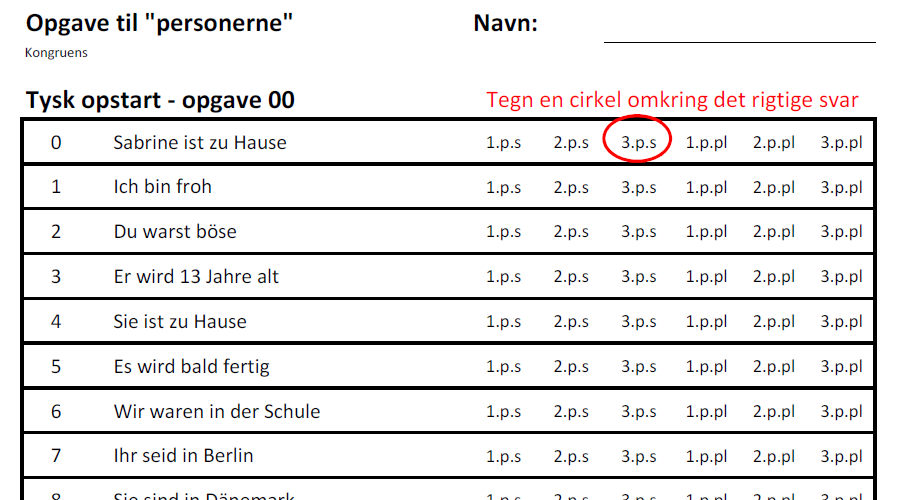 www.trine-evald.dk
∞ Tysk opstart  ∞  Cirkel00pp.pptx  ∞  cirkel00.pdf  ∞
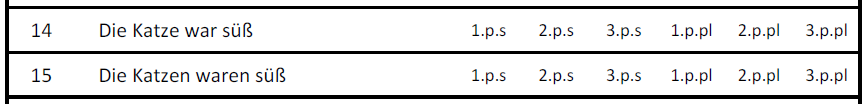 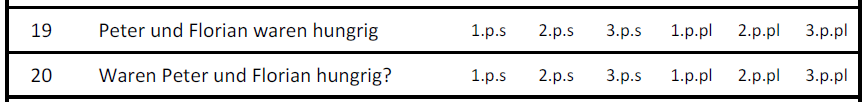 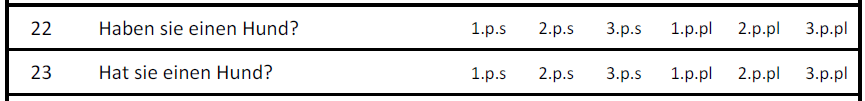 www.trine-evald.dk